Practical Work for Learning
Putting chemicals into groupsLesson 1
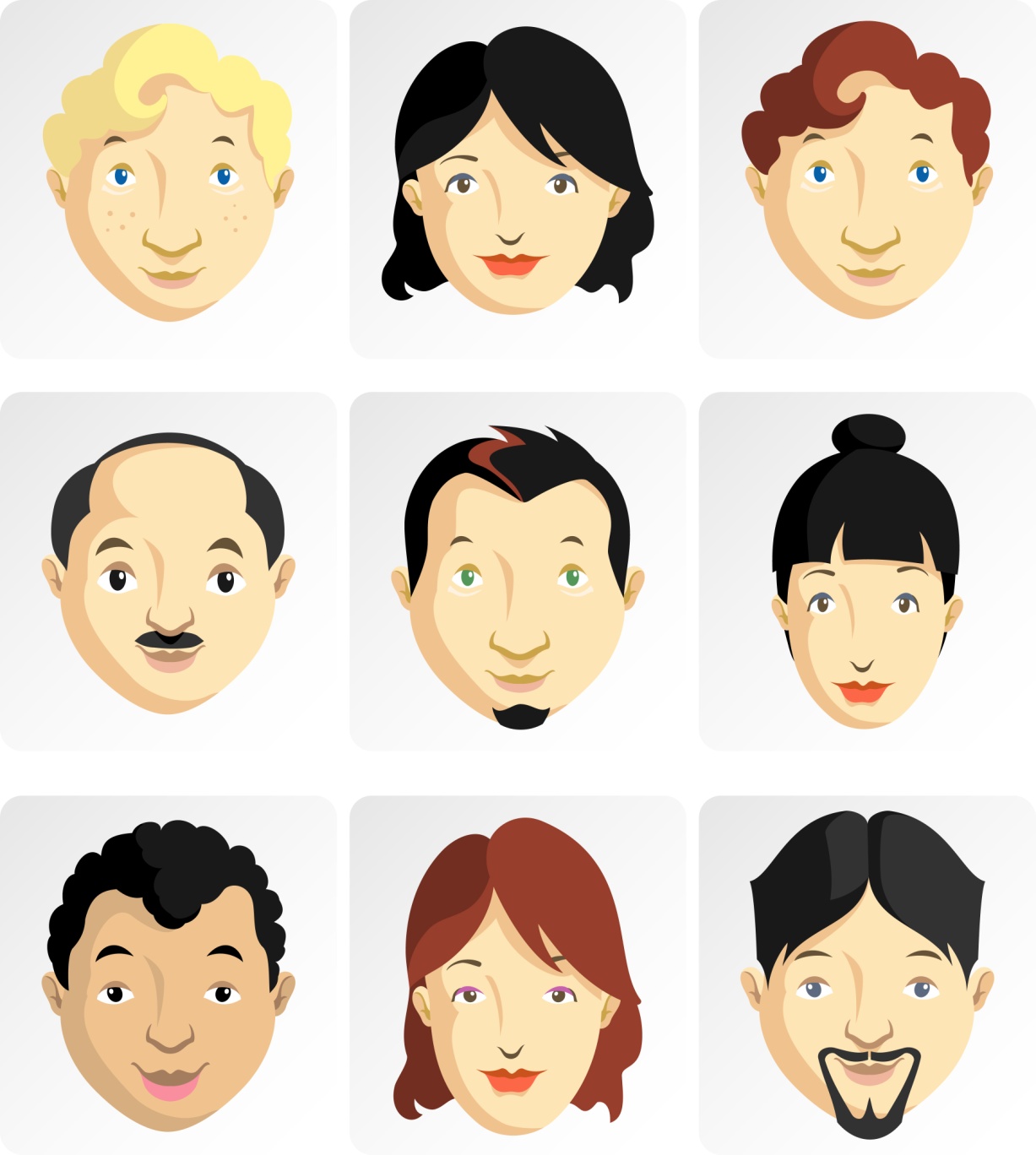 How could you put these faces into groups?
Learning outcomes
To make close and careful observations of chemical and physical phenomena
To discuss your ideas in a small group
Practical Work for Learning
Putting chemicals into groupsLesson 2
Learning outcomes
Discuss your ideas in a small group
Argue why a particular chemical should be placed in a particular group – and justify your claims
Appreciate that there are patterns in properties of chemicals which allow them to be placed in groups
Appreciate that some chemicals do not fit easily into a group
Grouping chemicals
Put the chemicals into groups according to their properties.
Stick the cards onto the paper in those groups.
Justify (give a reason for) your groups.
Write your reasons next to each of your groups.
Questions to think about
Which properties did you test?
Which of those properties do you think will be most useful in dividing the chemicals into groups?
Which of the chemicals are hardest to place in a group?
Are there any properties which are not particularly useful in grouping the chemicals?